Service Centers
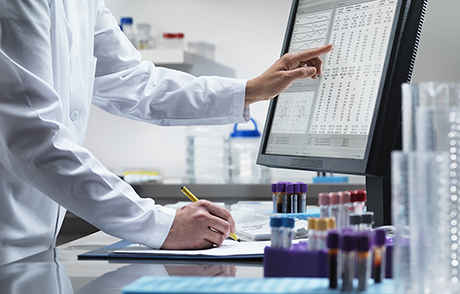 1
What are Service Centers?

Service Centers are Units within Cost Centers (departments) that charge for goods or services in direct support of the research or academic missions of the University and recover costs through charges/fees to internal and external users

To the extent that these fees are charged to federally funded grants and contracts, federal cost principles must be taken into consideration in establishing these rates

All Service Centers are expected to recover no more than the aggregate costs of their operations through charges to users (i.e., cannot make a profit). 

All Service Centers must be able to demonstrate compliance with federal requirements, and cannot use fee structures that discriminate against federal funding sources
2
Service Center Budgets

Updated annually
Timing is similar to other operating budgets
January – mid-February
Service center budgets due to Dean’s Office/in Axiom a couple weeks early of budget system close to allow for Dean’s Office review
Budget should be based on
Historical data
Current FY projections
Known changes necessary for next FY
Considerations:
Inflation
Personnel
User base and its volume
3
How do I put together a budget and rate structure together for a service center?
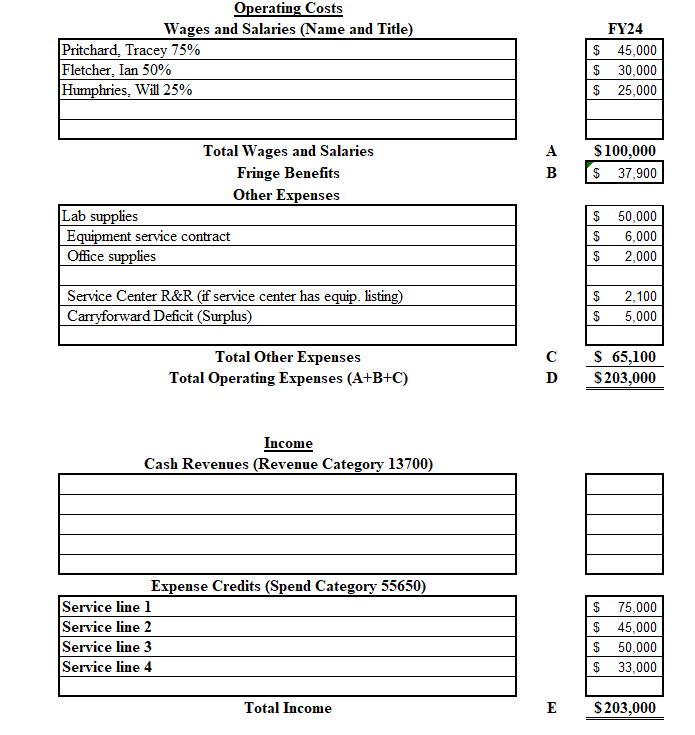 4
[Speaker Notes: Reference FY24 budget template]
What are Allowable Direct Costs that can be included in a budget for a Service Center?

Salaries and fringe benefits
Materials and supplies
Maintenance and repair, including equipment maintenance agreements
Equipment depreciation (service center R&R)
Rentals and leases, including equipment leases
Training specific to the Service Center
Purchased services/professional fees (e.g. consultants)
5
[Speaker Notes: All of this is included on the Service Center Guidelines on the Finance Website under ORACS Policies, Procedures & Forms – reference website]
What are Unallowable Direct Costs that should not be included in a budget for a Service Center?

Alcoholic beverages
Airfare in excess of coach
Bad debt or uncollectible billings
Capital equipment purchases
Entertainment (including meals/beverages for employees)
Donations or contributions
Gifts (includes employee recognition)
Memberships
Salaries over the NIH Cap
Grant deficit write-offs
Subsidies

**For a complete list of unallowable costs please refer to 2 CFR 200
6
[Speaker Notes: All of this is included on the Service Center Guidelines on the Finance Website under ORACS Policies, Procedures & Forms – reference website]
Potential rate structure(s):

Consumption and Output Usage Bases – costs are distributed on the basis of a unit of measurement, such as hours, pounds, or gallons. When measures of consumption are unavailable or impractical, the basis of allocation may be to measure the output of the Service Center on a per unit cost.
Consumption (e.g. billable hours)
Output (e.g. number of black boxes) **most common**
7
[Speaker Notes: Reference FY24 budget template]
Potential rate structure(s):

Cost of Sale Usage Base – applicable for those centers which are product rather than service oriented. Since the cost is known for each product for sale, an appropriate markup should be established to recoup the operating costs associated with the disbursement of the products. The markup is added to the cost of the product and the resulting price is what the Service Center should charge.
Detailed instructions for calculating each of these rates are included on the Service Center budgeting template.
If there is more than one service line, one service cannot subsidize another.
Service lines and the associated rate must be based on actual costs associated with that service line.
8
What are Service Center Administrators’ accounting expectations?

Budget development – includes Excel template and Axiom (these two must match)
Monthly review of the FAO ledgers
monitoring for projected deficit or surplus
monitoring for unallowable charges and making corrections
prepare mid-year adjustments if necessary
Service center balances need to be within +/- 15% of total budget at all times with goal of breakeven.
Add all employees’ budgeted effort to the Service Center FAO
Record retention: 7 years
9
What are Service Center Administrators accounting expectations?
Billing should be completed on an monthly basis, using manual JEs (small scale) or URFinancials integrations (large scale) with a specific unique memo identifier for the Service Center.
Be able to produce backup records in a timely manner that provides account numbers showing both the debit and credit amounts and all backup for the calculations and FAOs charged.
10
Processing monthly JEs:
Service Center (SC) ledger accounts, spend and revenue categories
Expense recorded as:	
Ledger account:  65610 SC Charges
Spend Category:
55650 SC Charges
55660 SC Fully Costed Charges (exempt from indirects – due to F&A charges included in the rates)
Revenue recorded as:
Ledger account:  
65610 SC charges (internal customers)
46800 Miscellaneous Revenue (external customer)
Revenue category:	
55650 SC charges (Spend Category for internal customers)
55660 SC Fully costed charges (internal customer and exempt from indirects)
13700 Miscellaneous Revenue (Revenue Category for external customers)






SC space should be updated as employees work on SC activities
11
Sample journal entry:
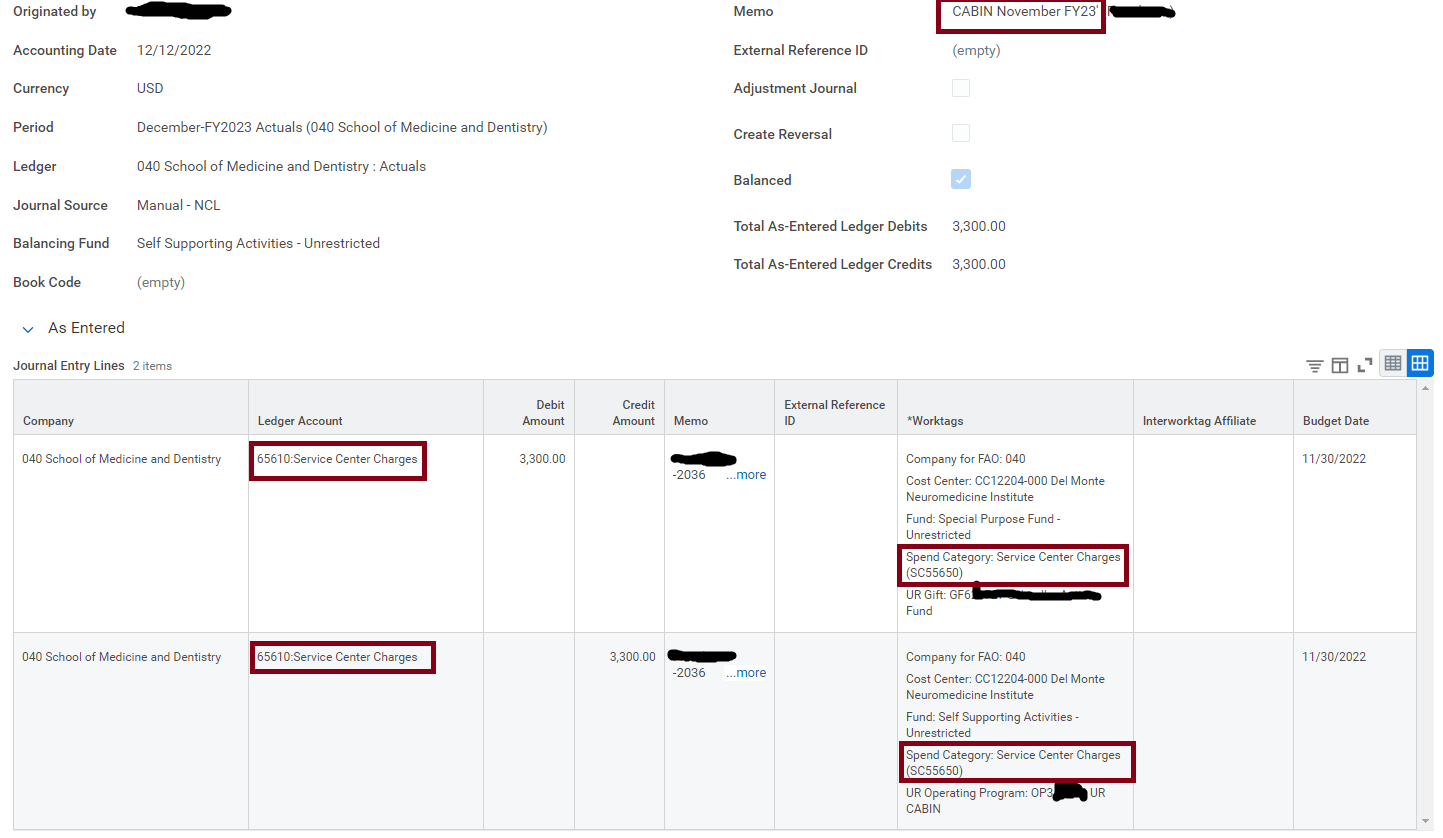 12
Service Center Space Considerations
URSpace should be updated annually (at the least) including room and occupant data.
This will make the space survey which occurs every 4 years considerably easier.
If possible, separate space from other research activity is best.
13
Appendix

Service Center Policy:	http://www.rochester.edu/adminfinance/finance/Departments/ORACS/as	sets/pdf/service-center-policy-april-2018.pdf 

Service Center Guidelines:
http://www.rochester.edu/adminfinance/finance/Departments/ORACS/assets/pdf/service-center-guidelines-april-2018.pdf

Service Center Additional Information Form:
	http://www.rochester.edu/adminfinance/finance/assets/pdf/service-	center-additional-information-form.pdf
14